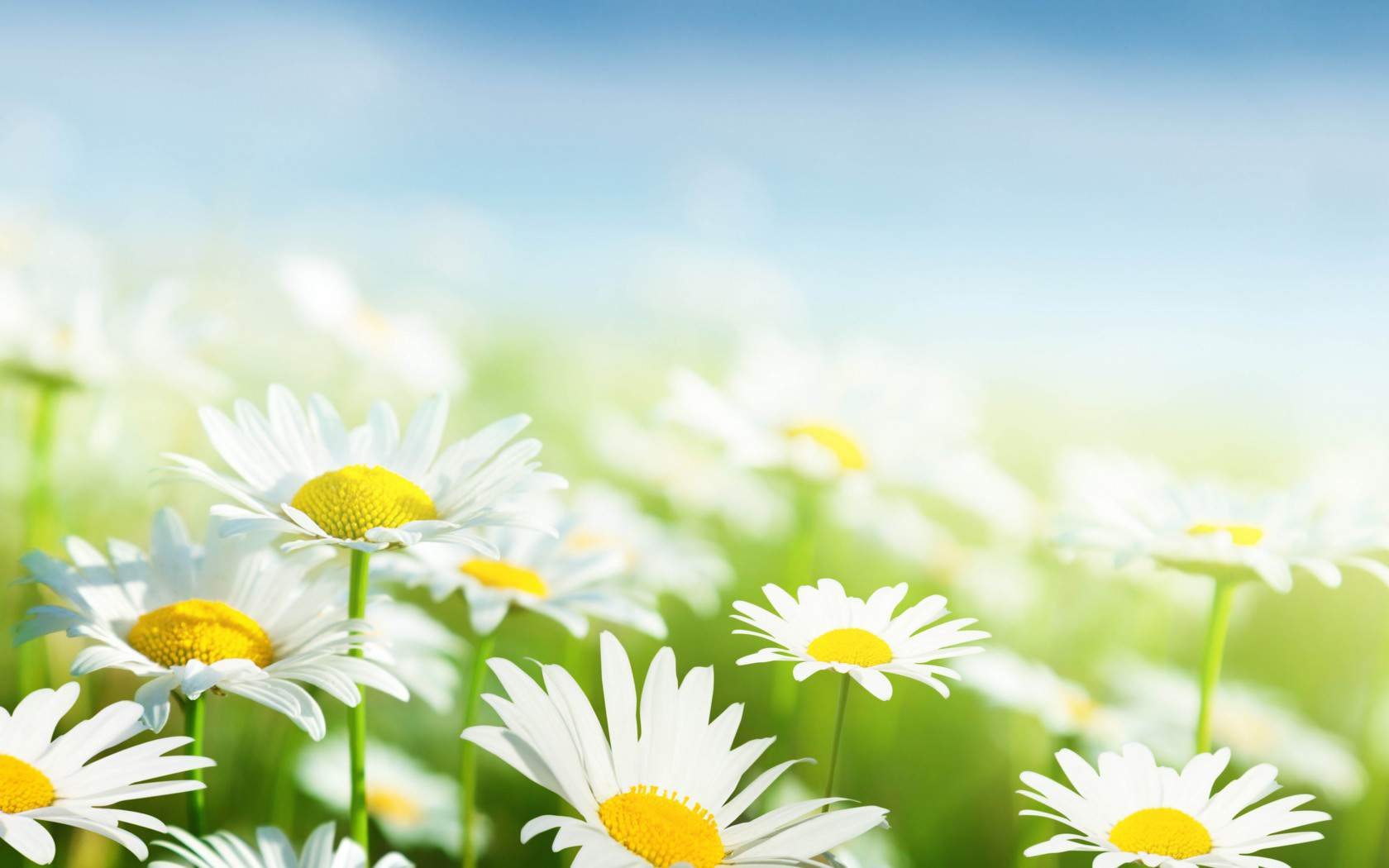 Знакомство с историей родного краяСтарший дошкольник уже многое может понять, поэтому первые занятия посвящаются знакомству с историей родного края, его достопримечательностями.
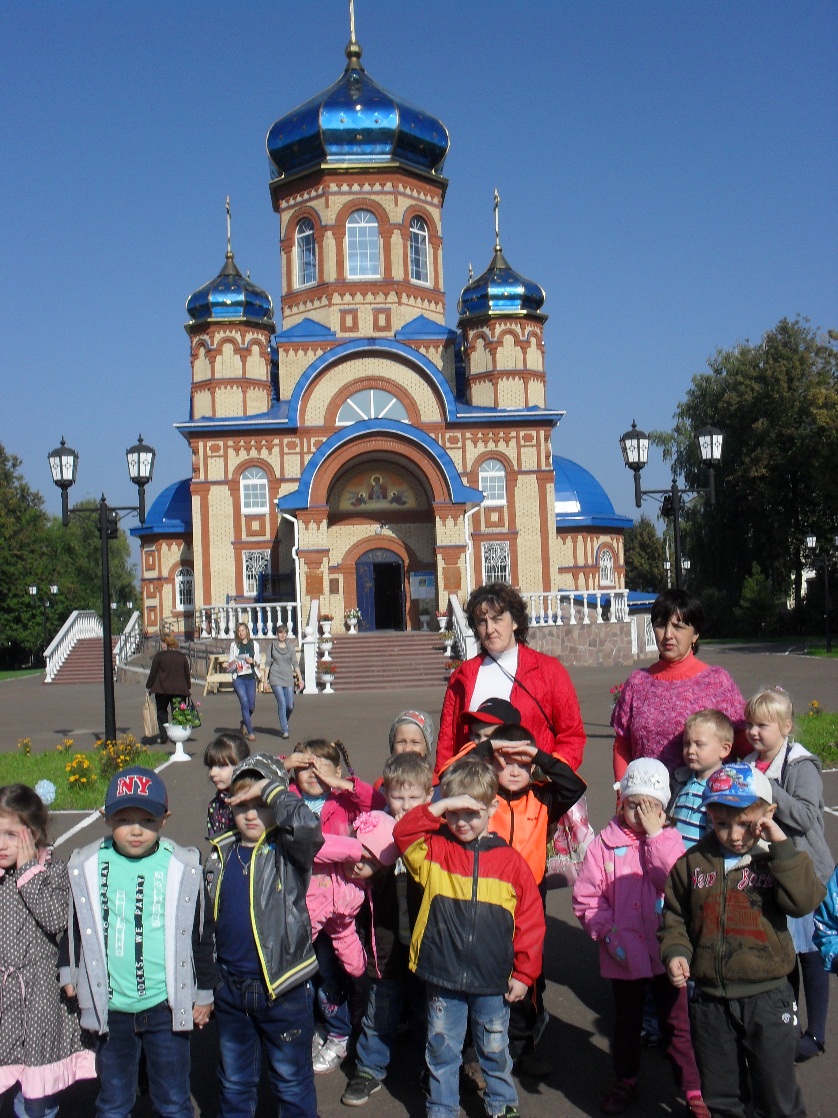 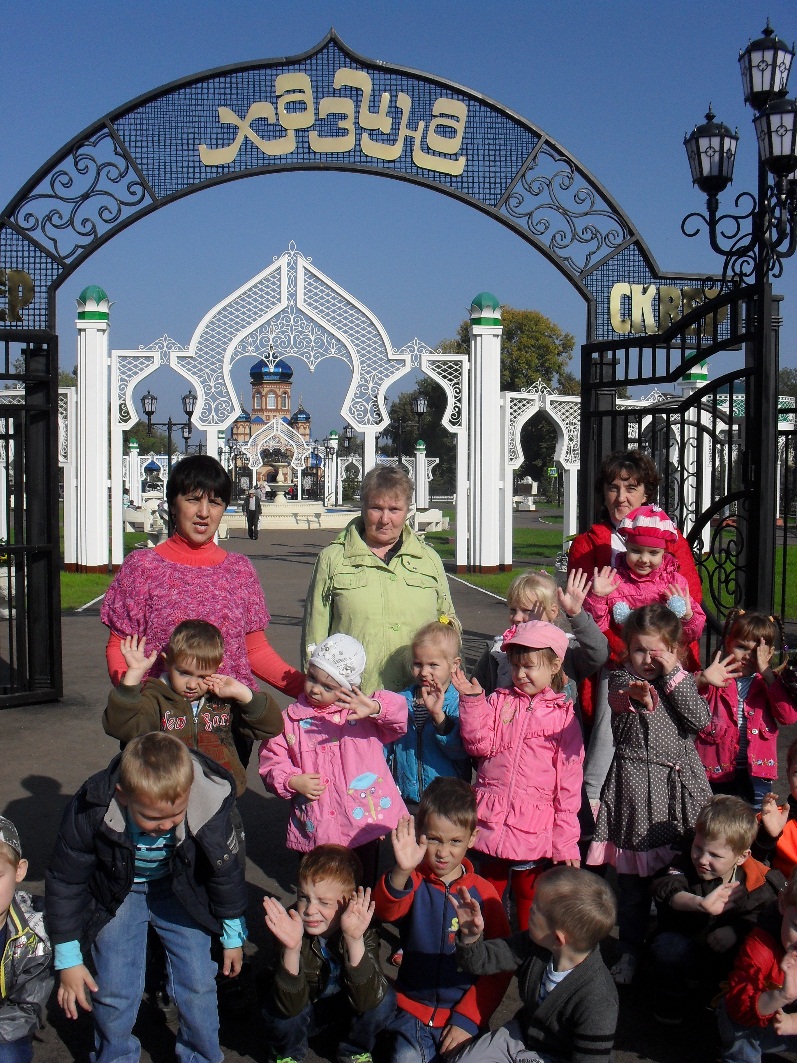 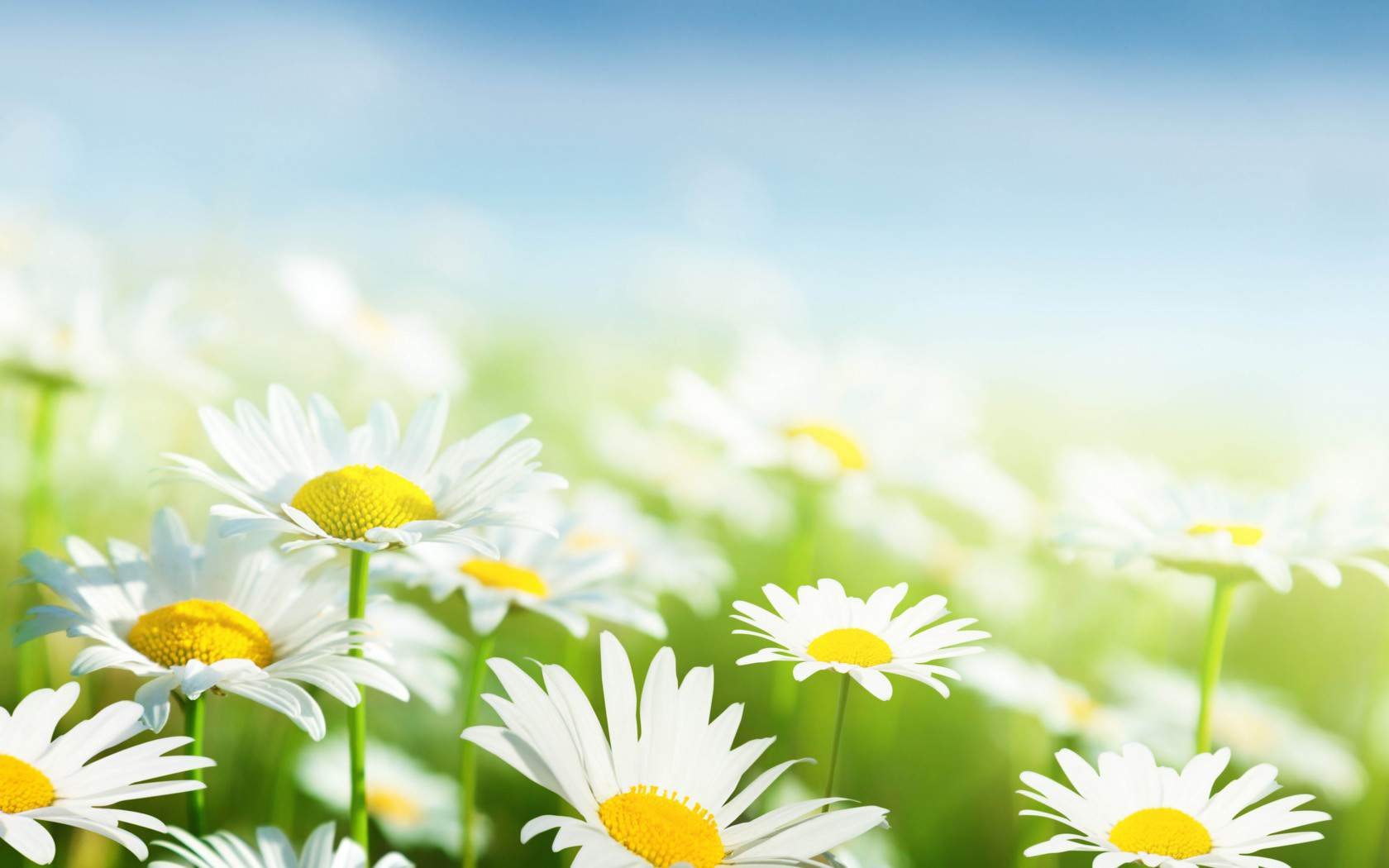 Создание атмосферы национального бытаОкружающие предметы оказывают большое влияние на формирование душевных качеств ребенка — развивают любознательность, воспитывают чувство прекрасного.  Мы решили, что ребят должны окружать предметы, характерные для русского и татарского народного быта. Это позволит детям ощутить себя частью великого народа.
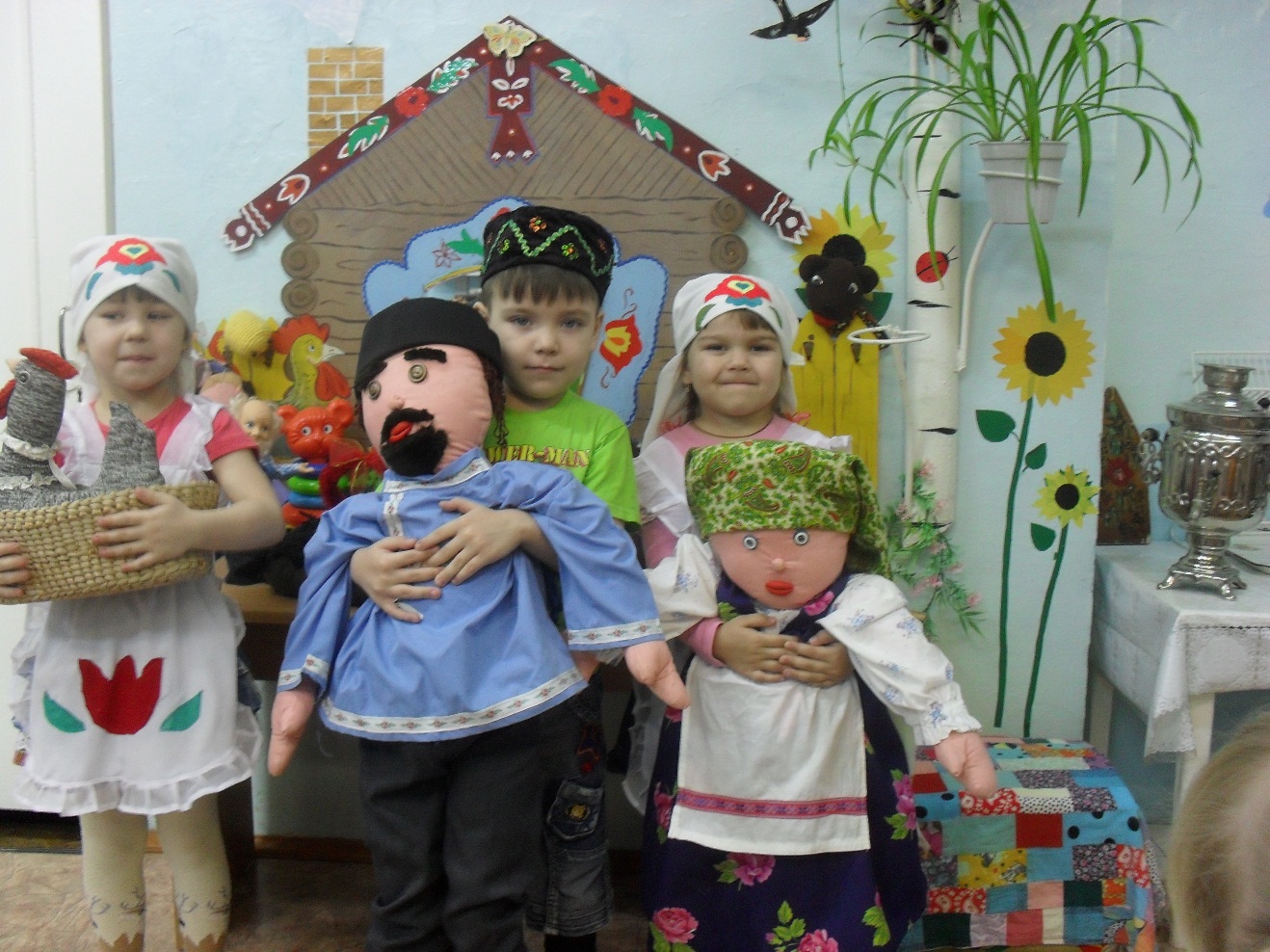 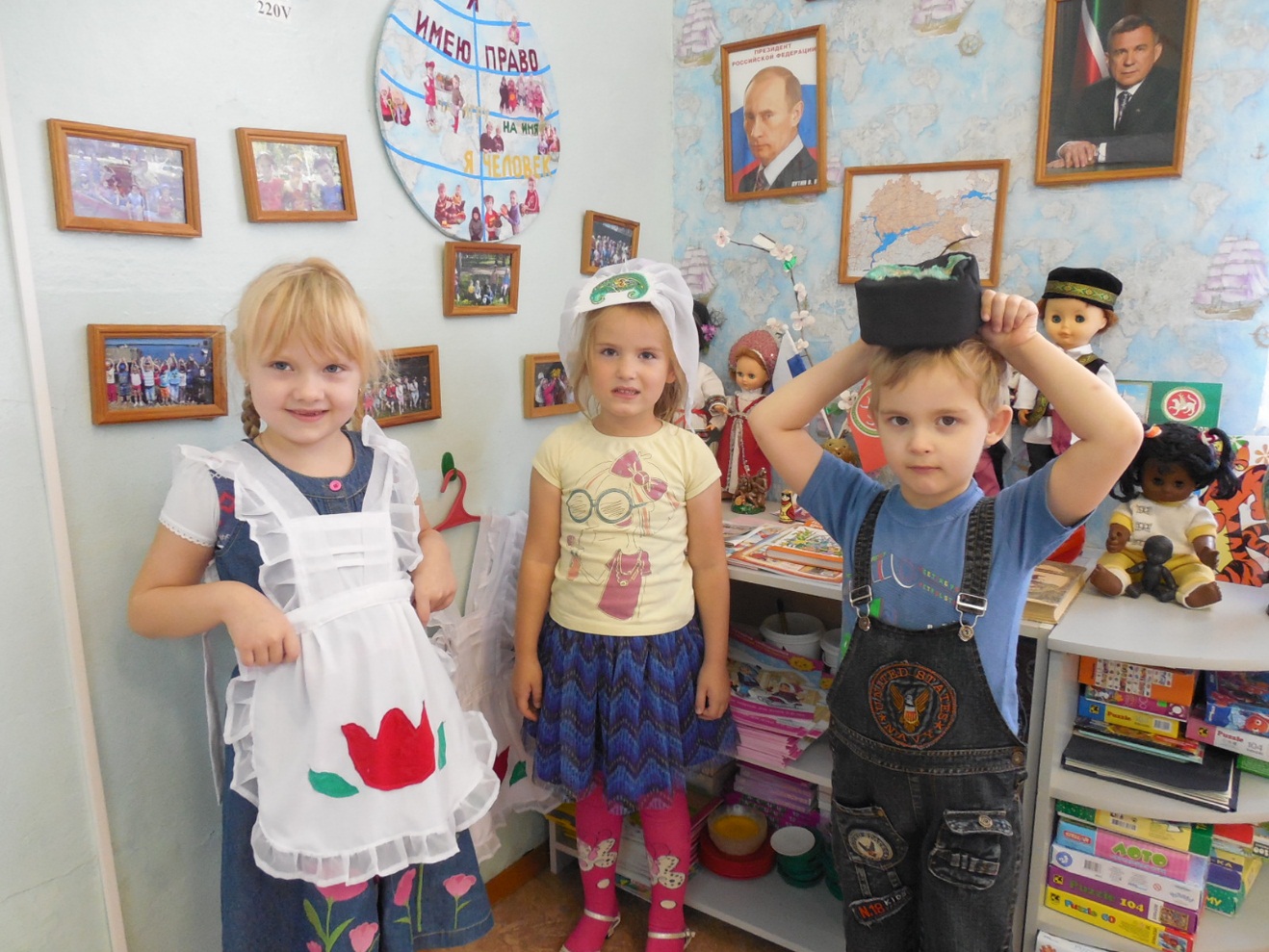 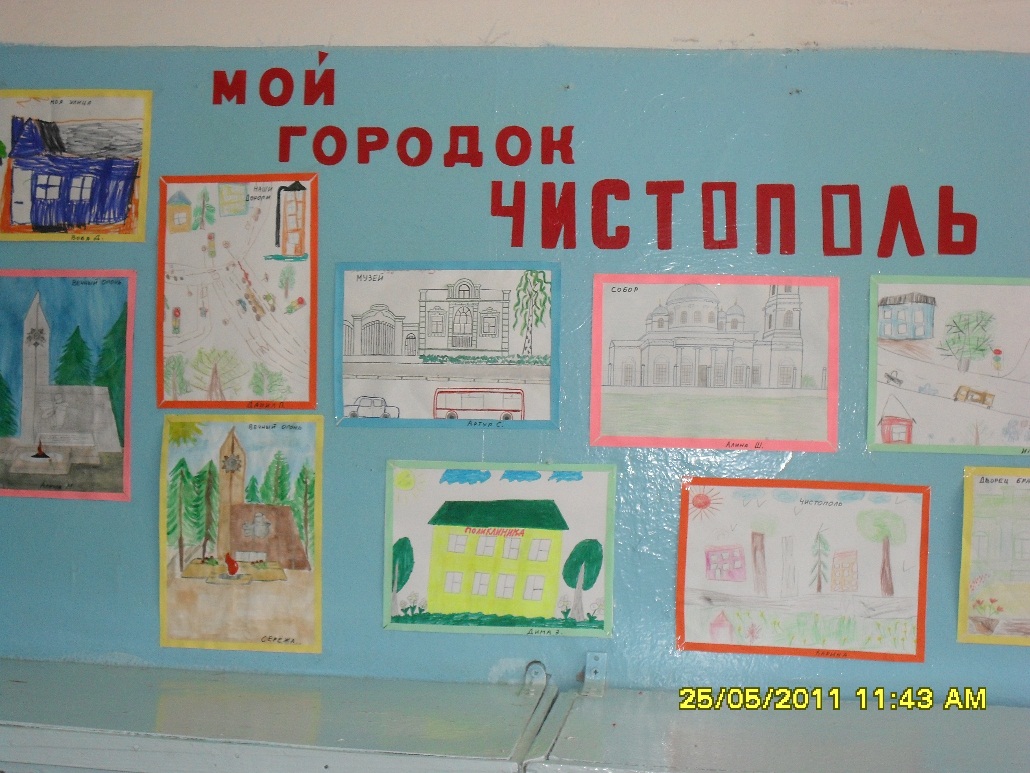 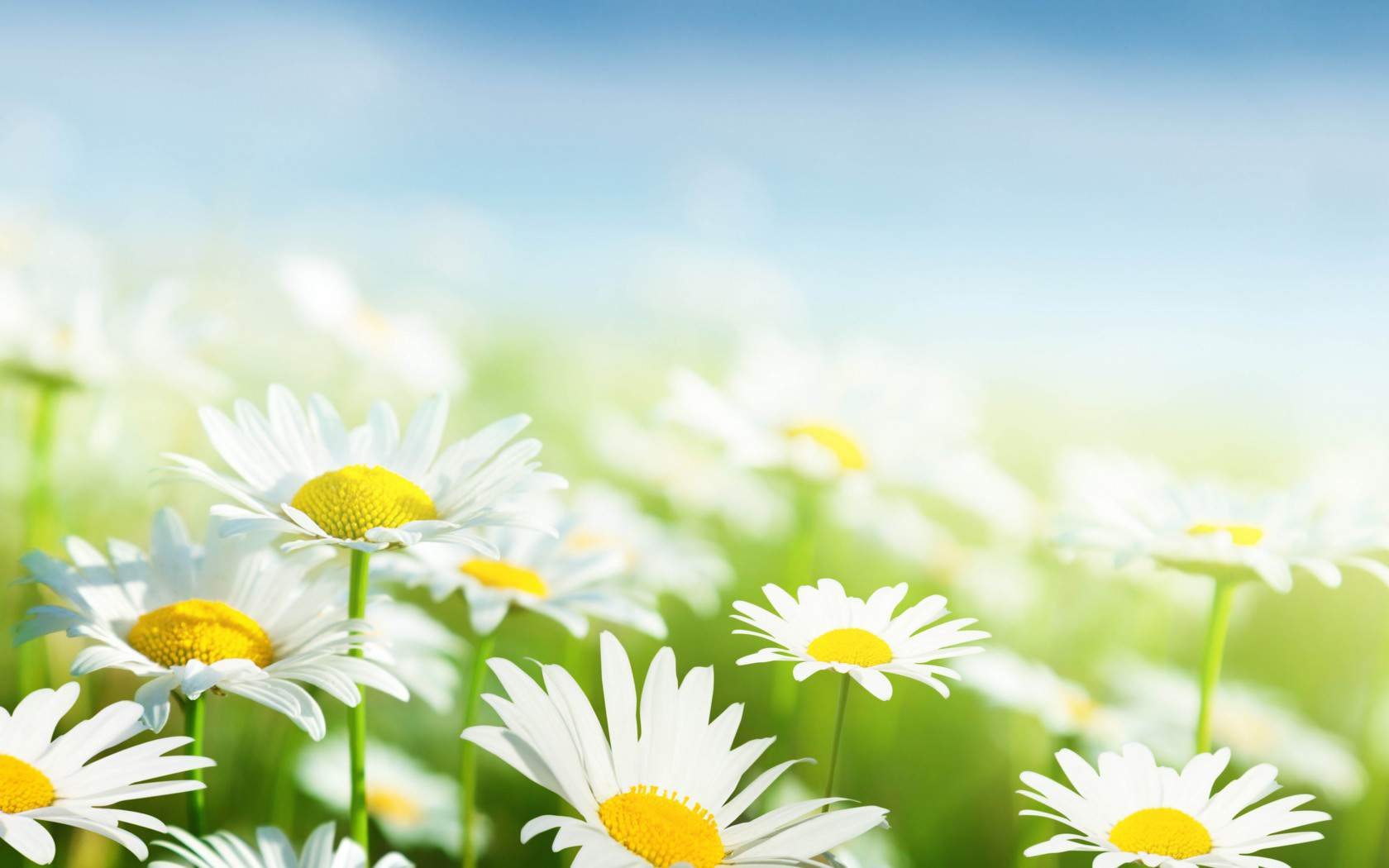 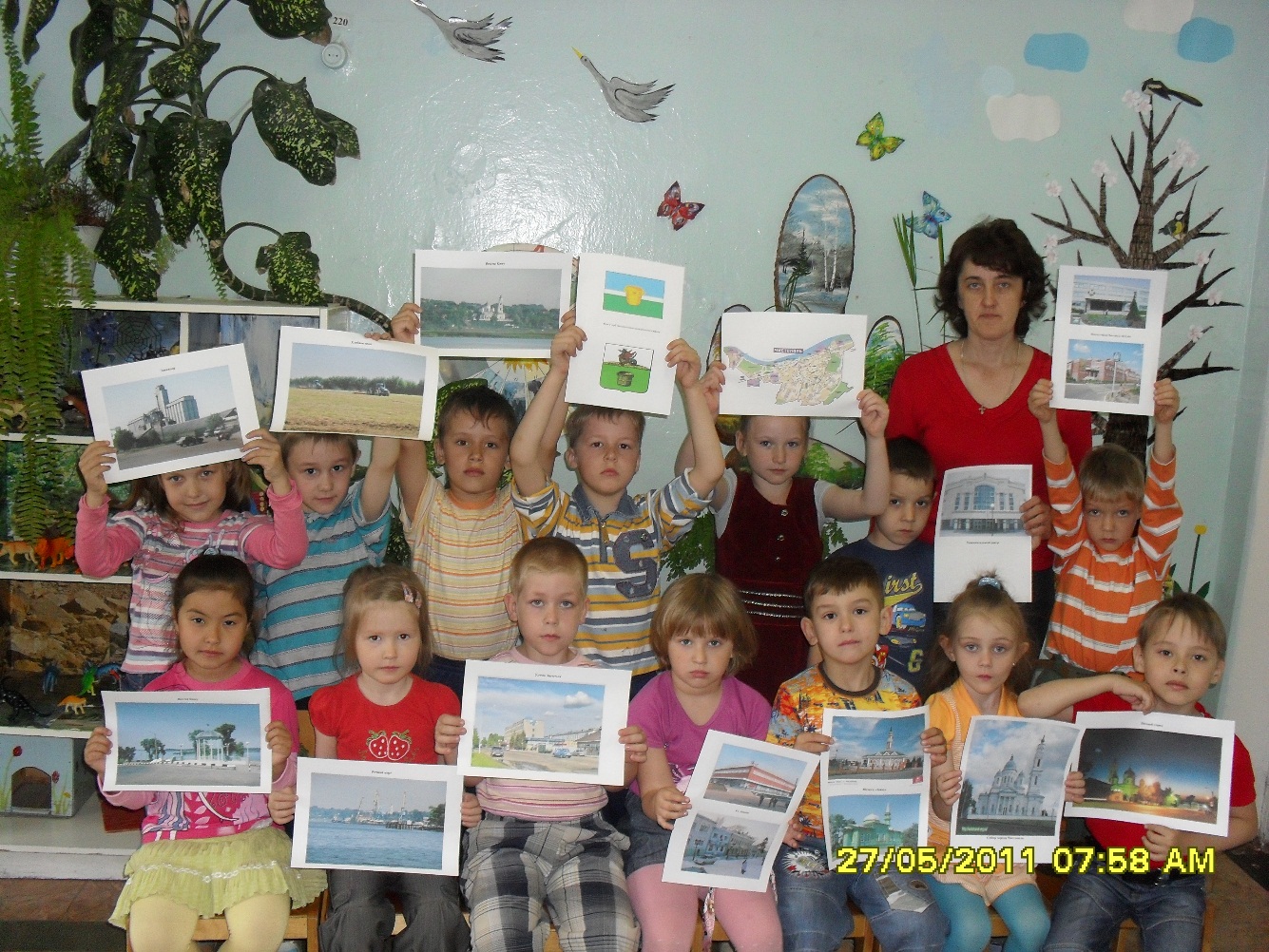 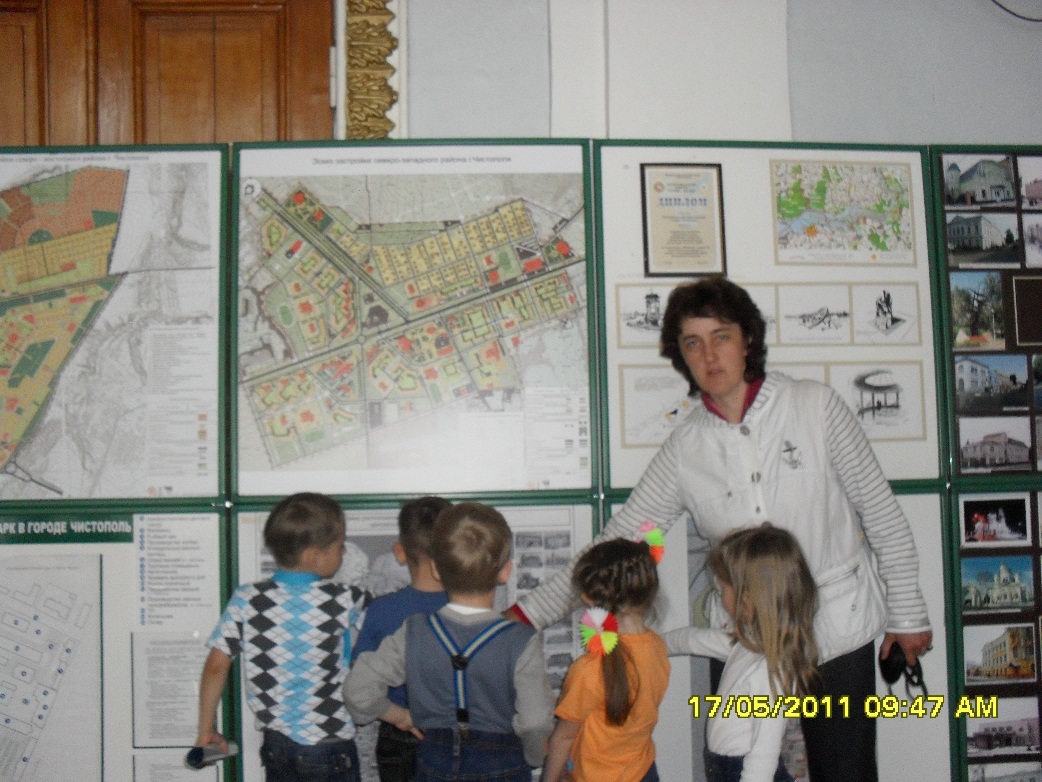